শুভেচ্ছা
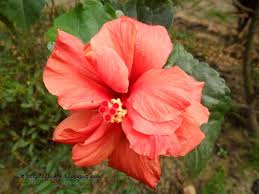 পরিচিতি
শ্যামল চক্রবর্ত্তী 
সহকারী অধ্যাপক
অর্থনীতি বিভাগ
কানকির হাট কলেজ
সেনবাগ,নোয়াখালী
শ্রেণি (একাদশ-দ্বাদশ)  
    অর্থনীতি ২য় পত্র
পাঠ শিরোনাম
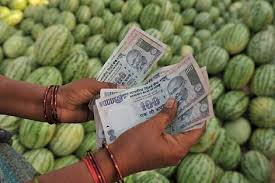 কৃষি পণ্যের বিপণন
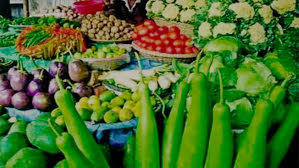 শিখন ফল
১। কৃষিপণ্যের বিপণনের ধারনা ব্যখ্যা করতে পারবে ।                                                        ২।  বাংলাদেশের কৃষিপণ্যের বিপণন সমস্যাসমূহ চিহ্নিত করতে পারবে ।
৩। সমস্যাসমূহ সমাধানে সরকারের অংশগ্রহনের গুরুত্ব বিশ্লেষণ করতে পারবে ।
কৃষিপণ্যের বিপণন
কৃষিপণ্যের ক্রয় বিক্রয় বাবাজারজাতকরণ ব্যবস্থাকে  কৃষিপণ্যের বিপণন বলে ।
বাংলাদেশের কৃষিপণ্যের বিপণন সমস্যাসমূহ: 
1। ঋণের অভাব ২।  কৃষকের দারিদ্রতা ৩।গুদামজাতকরণ ও সংরক্ষণের অসুবিধা । ৪।  অনুন্নত পরিবহণ ও যোগাযোগ ব্যবস্থা।
৫। মধ্যবর্তী বা দালালের উপস্থিতি  ৬। অপ্রতুল বাজার সুবিধা ৭। বাজার তথ্যের অভাব ৮। ত্রুটিপূর্ণ ওজন ও পরিমাপ ৯।শ্রেণিবিন্যাস ও নমুনাকরনের অভাব ।
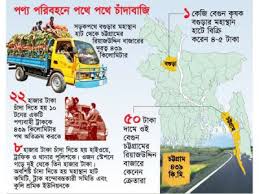 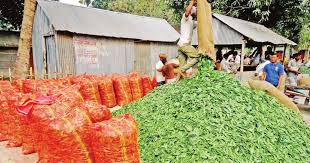 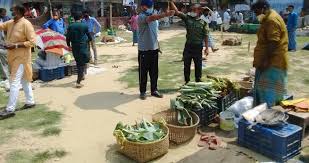 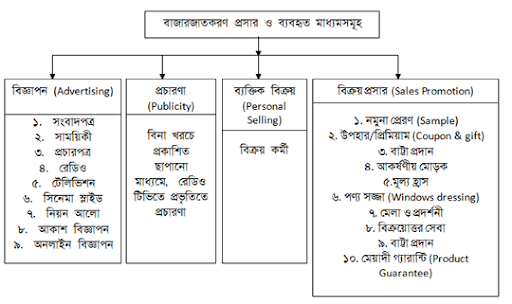 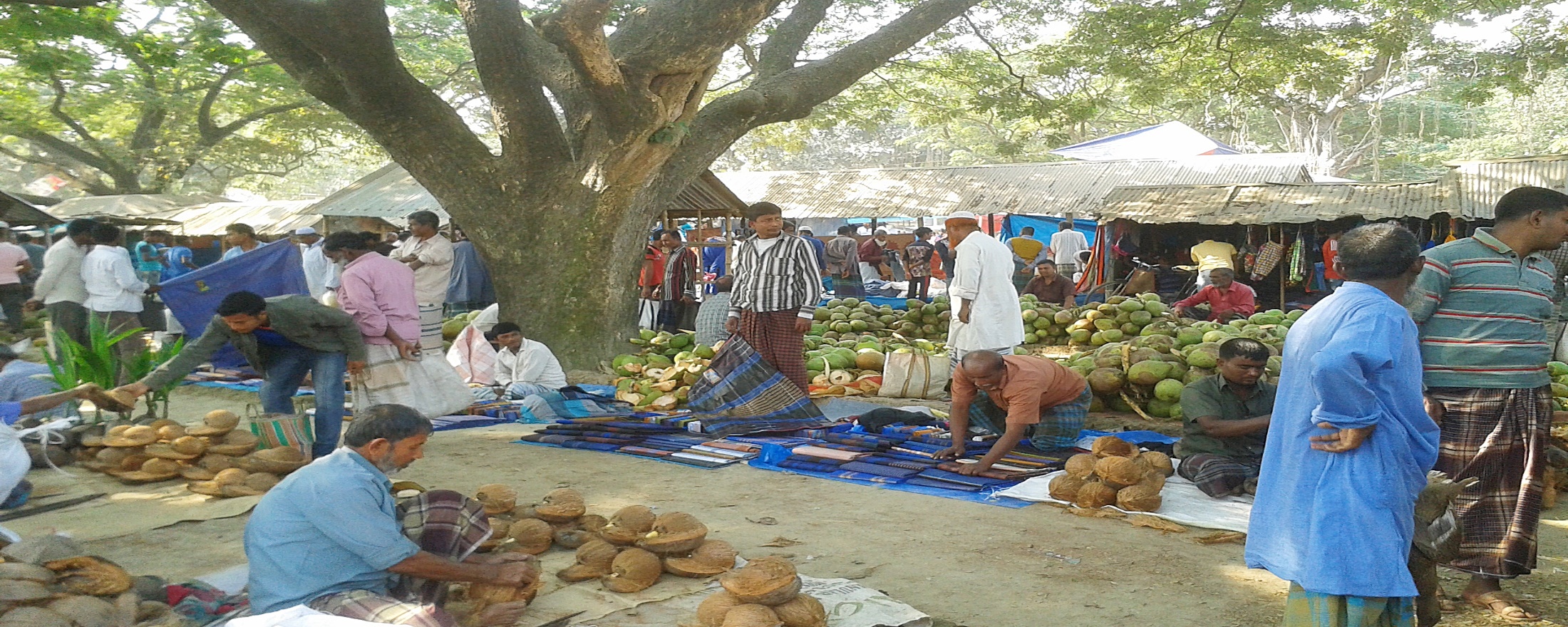 সমস্যাসমূহ সমাধানের উপায়: 
১।পর্যাপ্ত ঋণ সরবরাহ নিশ্চিত ২। পরিবহণ ও যোগাযোগ ব্যবস্থার উন্নয়ন ।
0
৩। গুদামজাতকরণ ও সংরক্ষণের ব্যবস্থা । 
৪। দালাল ও ফড়িয়ার বিলোপসাধন 
৫। শ্রেণিবিন্যাস ও নমুনাকরনের ব্যবস্থা । 
৬। পণ্যমূল্য নির্ধারণ করা । 
৭। উপকরণ সহায়তা ও ভর্তুকি । 
৮। প্রচারণা ।
মূল্যায়ন
১।কৃষিপণ্যের বিপণন কী ? 
২। বাংলাদেশের কৃষিপণ্যের বিপণনের সমস্যাসমূহ  কি কি ?  
৩। । বাংলাদেশের কৃষিপণ্যের বিপণনের সমস্যাসমূহ  কিভাবে সমাধান করা যায় ?
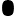 বাড়ির কাজ
গনিমিয়া একজন দরিদ্র ও অশিক্ষিত  কৃষক। তিনি তাঁর উৎপাদিত ফসল স্থানীয় বাজারে বিক্রয় করেন। ফসলের গুণগত মান অক্ষুণ্ণ রাখার বিষয়ে অজ্ঞতা , বাজার সম্পর্কে অপর্যাপ্ত তথ্য, অনুন্নত যোগাযোগ ব্যবস্থা, গুদামজাতকরণের অভাবের কারনে তিনি ফসলের ন্যায্য মূল্য হতে বঞ্চিত হন । এবছর তিনি গ্রামের মহাজনের নিকট থেকে ঋণ নেন । এ ঋণ তিনি পরিশোধ করতে পারছেন না ।
ক।কৃষিপণ্যের বিপণন কী ?
খ । কৃষি  প্রকৃতির উপর নির্ভরশীল – ব্যাখ্যা কর ? 
গ । গনিমিয়ার উৎপাদিত ফসল বাজারজাতকরণের সমস্যা সমূহ ব্যাখ্যা কর ।                                                 ঘ । গনিমিয়ার উৎপাদিত ফসল বাজারজাতকরণ ও ন্যায্য মূল্য নিশ্চিতকরণে সরকারের ভূমিকা  অপরিসীম – বিশ্লেষণ কর ।
ধন্যবাদ
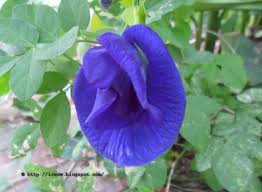